COMP 550Algorithm and AnalysisGreedy AlgorithmsBased on CLRS Sec. 15.1 and 15.2
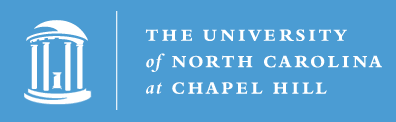 Some slides are adapted from ones by prior instructors Prof. Plaisted and Prof. Osborne
Coin Change
COMP550@UNC
2
Coin Change
COMP550@UNC
3
Coin Change
COMP550@UNC
4
Coin Change
Let
COMP550@UNC
5
Greedy Algorithm for Coin Change
Coin-Change(C, target)
1. 	Let A be an empty list
2.    Sort C in descending order (not needed if presorted)
3. 	return Recursive-Coin-Change(C, A, target)
COMP550@UNC
6
Greedy Strategies
The choice that seems best at the moment is the one we pick
Locally optimal choice leads to a globally optimal solution
This strategy will work if
The problem has optimal substructure property
There is a greedy choice with greedy-choice property
COMP550@UNC
7
Optimal Substructure
COMP550@UNC
8
Greedy-Choice Property
COMP550@UNC
9
Activity-Selection Problem
Activities in each line are compatible.
Example:
COMP550@UNC
10
Activity-Selection Problem
Example:
COMP550@UNC
11
Activity-Selection Problem
Example:
COMP550@UNC
12
Activity-Selection Problem
Example:
COMP550@UNC
13
Activity-Selection Problem
Example:
COMP550@UNC
14
Activity-Selection Problem
What should a greedy algorithm look like for this problem?
COMP550@UNC
15
Activity-Selection Problem
Can we figure out a greedy choice (leading to an optimal solution)?
Recall: For greedy algorithm to work, item picked by greedy choice must be part of an optimal solution
Option 1: Shortest interval (pick the shortest interval that does not overlap with previously-selected intervals)
Question: Does it lead to an optimal solution?
COMP550@UNC
16
Activity-Selection Problem
Option 1: Shortest interval (pick the shortest interval that does not overlap with previously-selected intervals)
Question: Does it lead to an optimal solution?
Proof of non-optimality

[4,7) is the shortest interval. If [4,7) is picked, none other can be picked
[1,5) and [6,11) is optimal subset of activities.
5
1
4
7
11
6
COMP550@UNC
17
Activity-Selection Problem
Option 2: Least number of conflicts (pick the activity that does not overlap with the least)
Non-optimal (Can you give an example showing this?)
Option 3: Earliest start time (pick the earliest-starting activity)
Non-optimal  (Can you give an example showing this?)	
Option 4: Earliest finish time (pick the earliest-finishing activity)
Optimal
COMP550@UNC
18
Why Earliest Finish Time Works?
Need to argue that “Earliest Finish Time” satisfies greedy-choice property
An activity picked by earliest-finish-time greedy choice is always in an optimal solution.
Can you write a theorem statement for this?
COMP550@UNC
19
Why Earliest Finish Time Works?
Proof by exchange argument.

Key idea: 
My solution is no worse than yours
Exchanging an item from an arbitrary optimal solution with your greedy choice makes the new solution no worse
COMP550@UNC
20
Why Earliest Finish Time Works?
COMP550@UNC
21
Why Earliest Finish Time Works?
22
COMP550@UNC
Optimal Substructure
23
COMP550@UNC
Greedy Algorithm for Activity Selection
Correctness: Immediate from greedy-choice and optimal substructure properties
24
COMP550@UNC
Another Optimality Proof
Theorem. The algorithm returns a largest subset of compatible activities.
25
COMP550@UNC
Another Optimality Proof
Theorem. The algorithm returns a largest subset of compatible activities.
26
COMP550@UNC
Yet Another Optimality Proof
Theorem. The algorithm returns a largest subset of compatible activities.
27
COMP550@UNC
Thank You!
COMP550@UNC
28